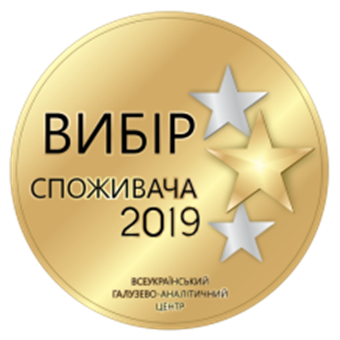 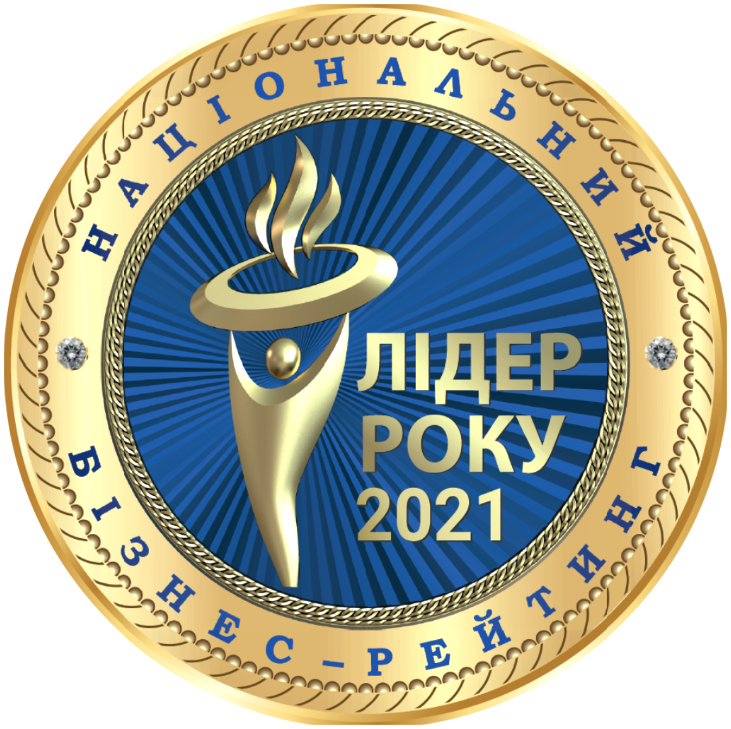 ЧАЙНИКИ ЕЛЕКТРИЧНІ
Команда Rotex як завжди піклується про безпеку та комфорт своїх споживачів. 

Відтак, усі моделі чайників оздоблені закритим нагрівальним елементом, мають функцію захисту від протікання та перегріву, знімний фільтр для вашої зручності.
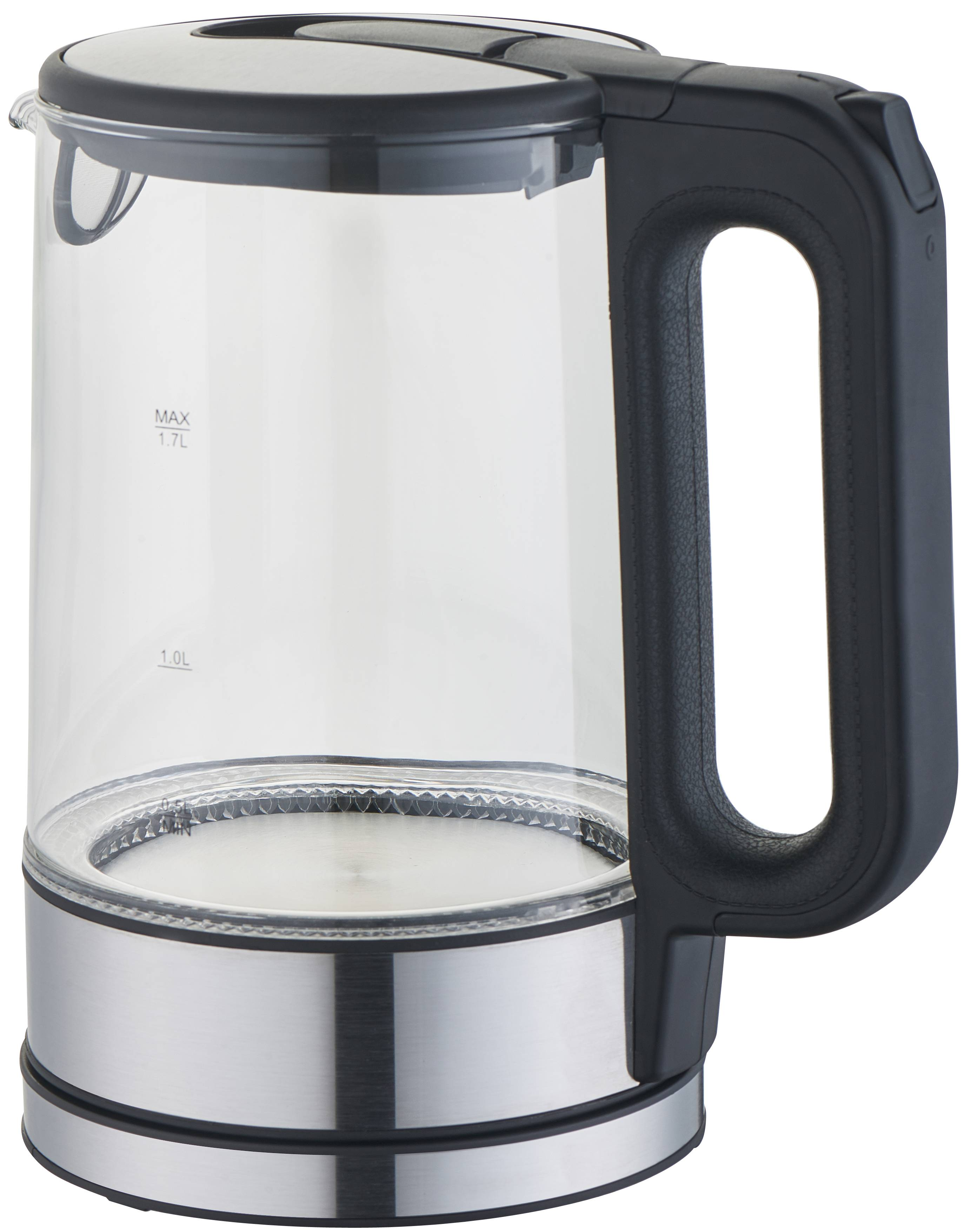 RKT84-GS 
 
 Потужність 2200 Вт
 Ємність 1,7 л
 Закритий нагрівальний елемент з нержавіючої сталі
 Поворот на 3600 
 Автоматичне відключення при закипанні
 Захист від перегріву
 Шкала рівня води
 LED підсвітка
 Знімний фільтр
 Корпус: міцне термостійке скло
 Колір: прозорий
3
RKT75-S 

 Потужність 2200 Вт
 Ємність 1,7 л
 Закритий нагрівальний елемент з нержавіючої сталі
 Поворот на 3600 
 Автоматичне відключення при закипанні
 Захист від перегріву
 Шкала рівня води
 LED підсвітка
 Знімний фільтр
 Корпус: високоякісна нержавіюча сталь 304
 Колір: нержавіюча сталь
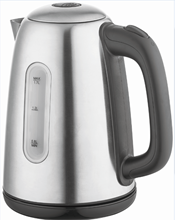 4
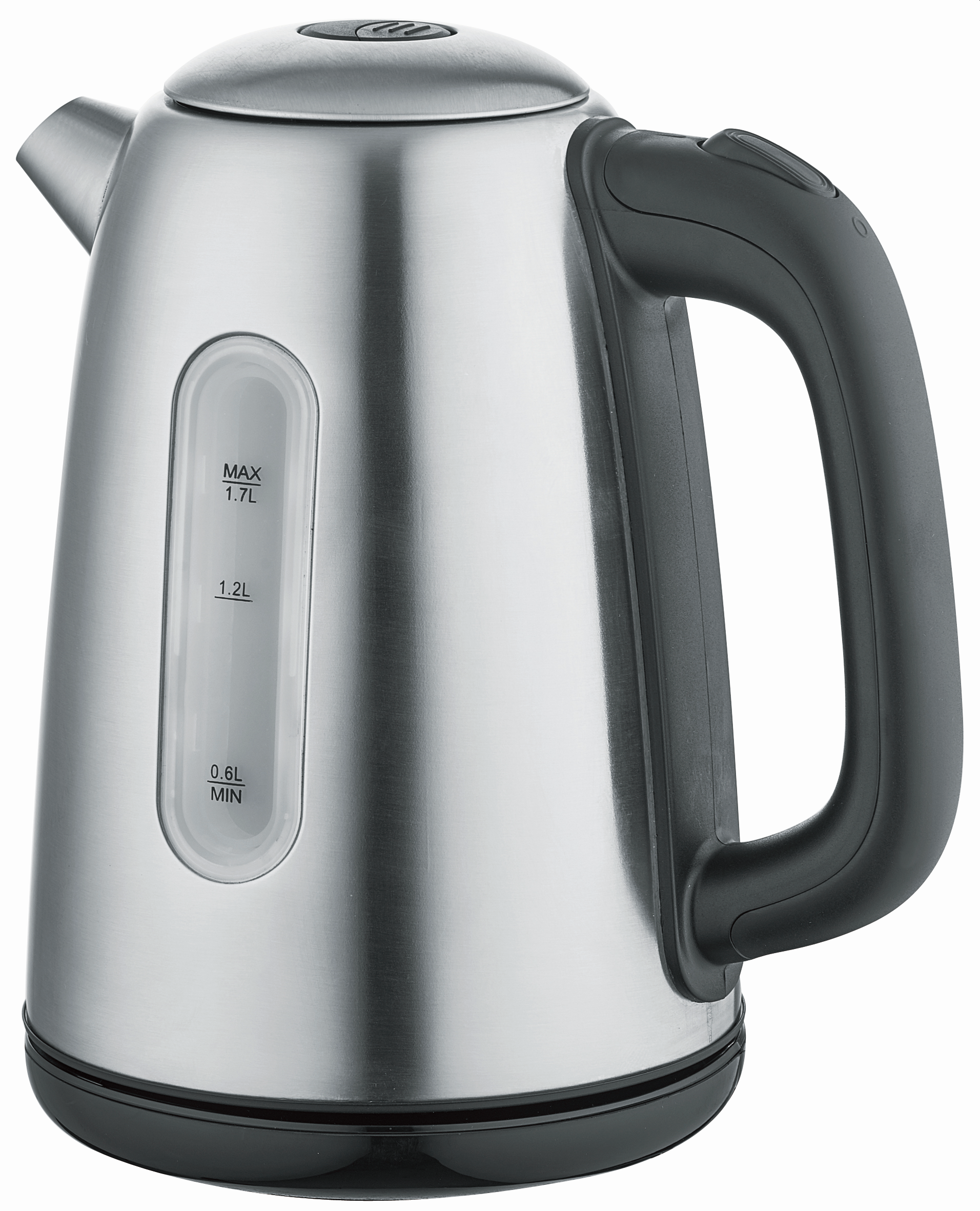 RKT76-RS 

 Потужність 2200 Вт
 Ємність 1,7 л
 Закритий нагрівальний елемент з нержавіючої сталі
 Поворот на 3600 
 Автоматичне відключення при закипанні
 Захист від перегріву
 Шкала рівня води
 LED підсвітка
 Знімний фільтр
 Корпус: високоякісна нержавіюча сталь 304
 Колір: нержавіюча сталь
5
RKT79-S Smart – розумний чайник для безлічі завдань!

Для любителів різних видів чаю, для приготування дитячого харчування, для тих, хто хоче постійно мати гарячу воду під рукою 

І керувати ним надзвичайно просто: лише дві кнопки для встановлення температури від 40 до 100 градусів.
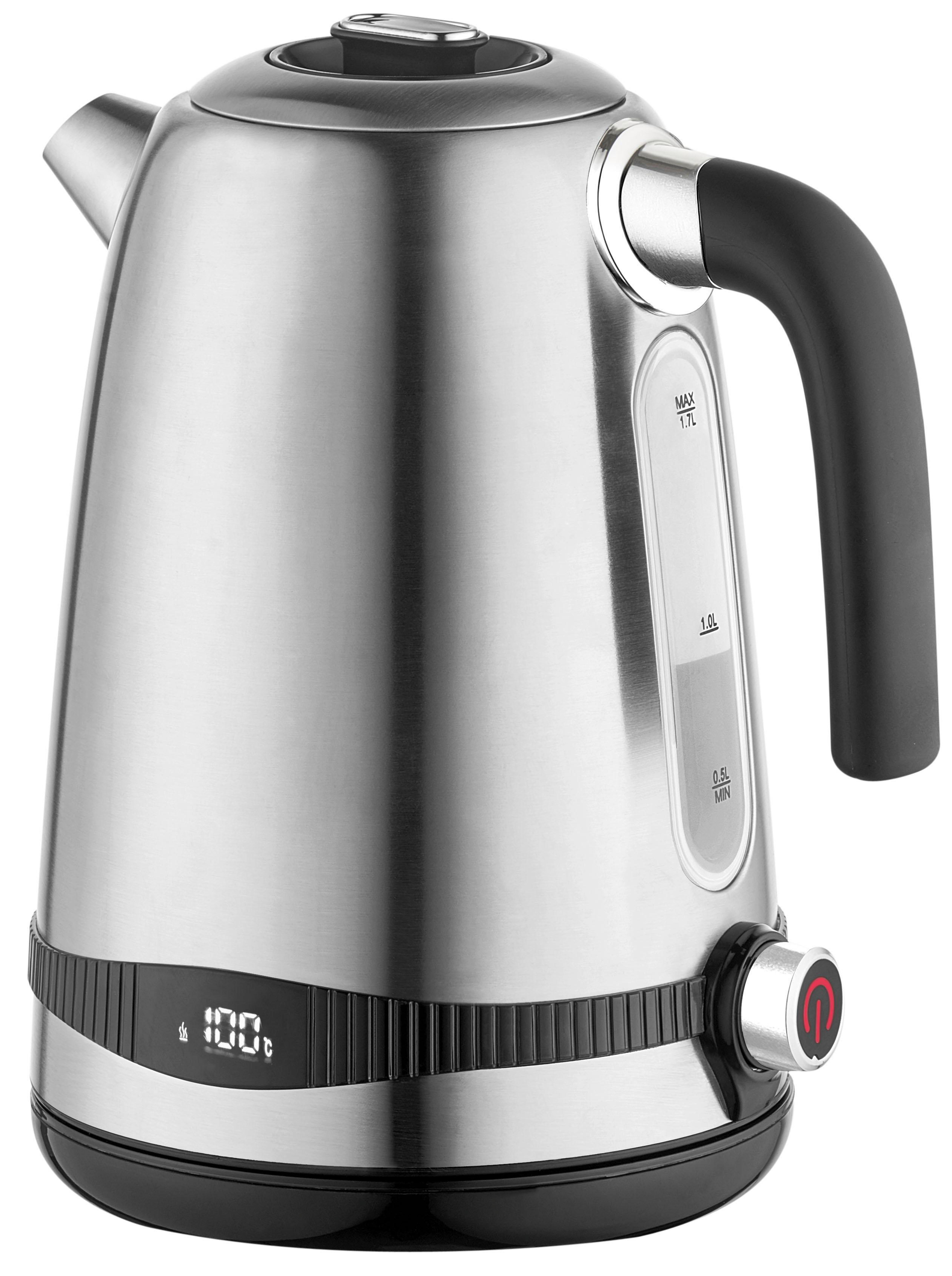 RKT79-S Smart
 Потужність 2200 Вт
 Ємність 1,7 л
 Електронне управління: багатофункціональний джойстік
 LCD дісплей
 Регулювання температури води від 40 0  до 100 0
- Кольорові індикатори температури води
- Підтримування температури води
 Закритий нагрівальний елемент з нержавіючої сталі
 Поворот на 3600 
 Автоматичне відключення при закипанні
 Захист від перегріву
 Шкала рівня води
 Знімний фільтр
 Знімна кришка
 Корпус: нержавіюча сталь. Колір пластика: чорний
7
Дякуємо за увагу!
ВІДДІЛ ПРОДАЖІВ
(044) 207-10-43 (вн.1028)
sale@rotex.ua
СЕРВІСНЕ ОБСЛУГОВУВАННЯ
(044) 207-10-47
support@rotex.net.ua
Україна, м. Київ